Monday 3/21/22
You need: 
Pencil
Worksheet
This week
We’re going to take a close look at 3 different voting systems and compare/contrast them using math!

And on Friday create a proposal for which system to use for student council elections!
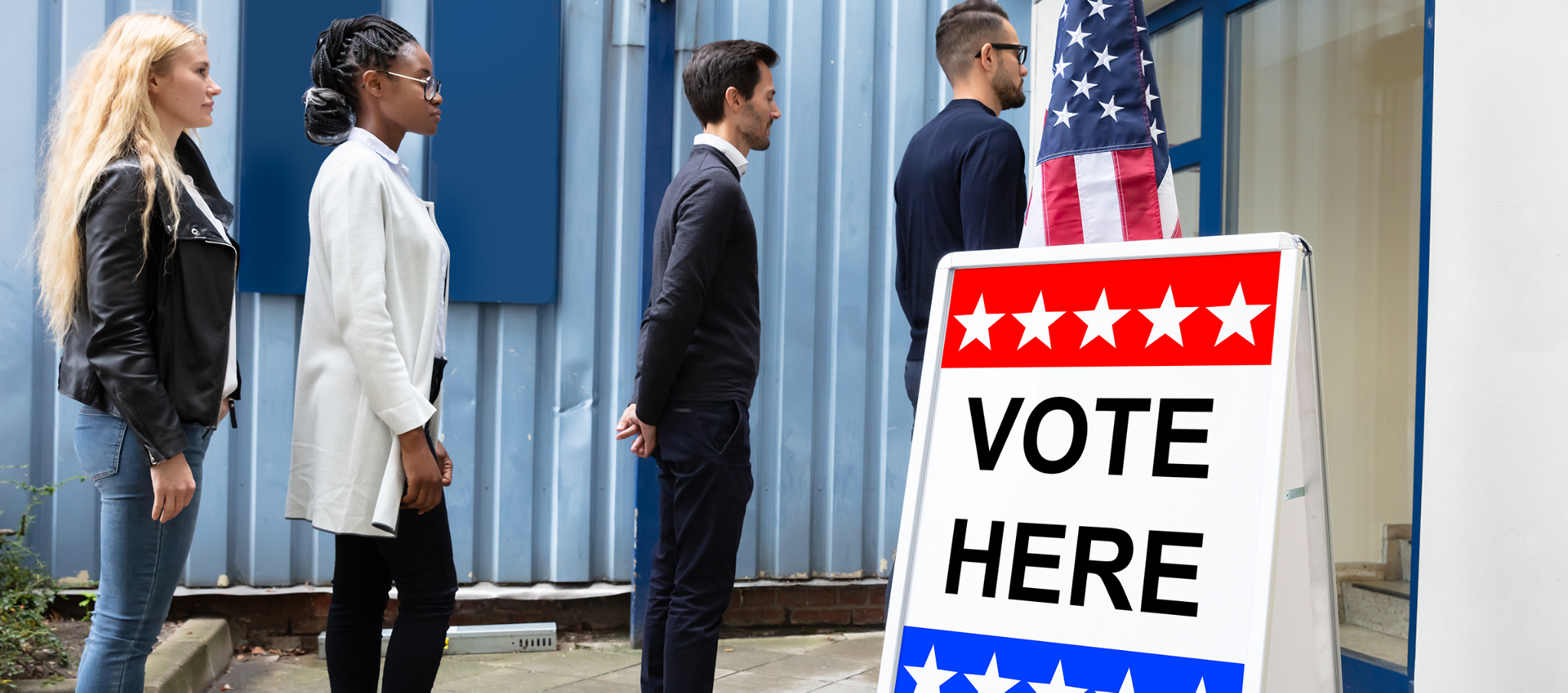 Content and language objectives
Content Objectives
Language Objectives
I can define “voting”
I can explain aspects of a “fair election”
I understand that there are many different types of voting systems in use around the world and within the U.S.
I understand how I vote in my school
Two Sides game
If you agree with the text in GREEN, go to the RIGHT side of the room
If you agree with the text in PURPLE, go to the LEFT side of the room
Summer or winter?
Hot pizza or cold pizza?
Does every country vote in the same way?
YES or NO
Does every U.S. state vote in the same way?
YES or NO
What is voting?
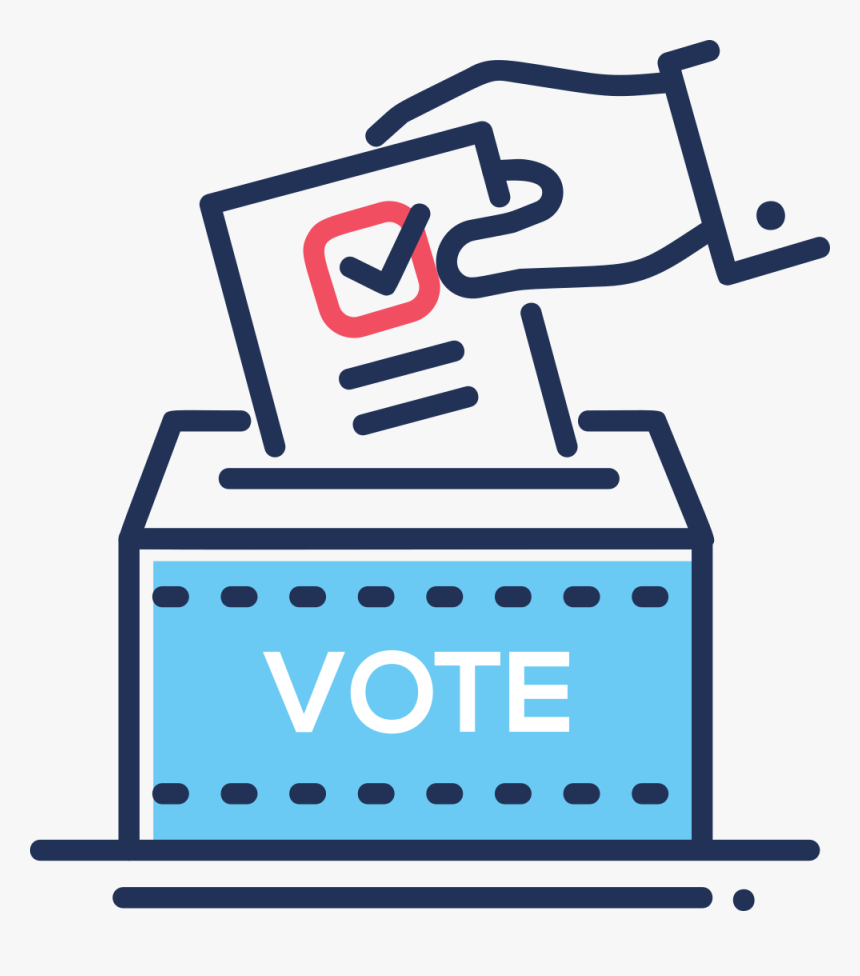 One definition: Voting is a way of determining a group preference from a set of individual preferences
What do you know about voting in the United States?
What do you know about voting in the United States?
Representative democracy
Inspired by the Iroquois Confederacy
Group of 6 Native American nations
Oldest living participatory democracy
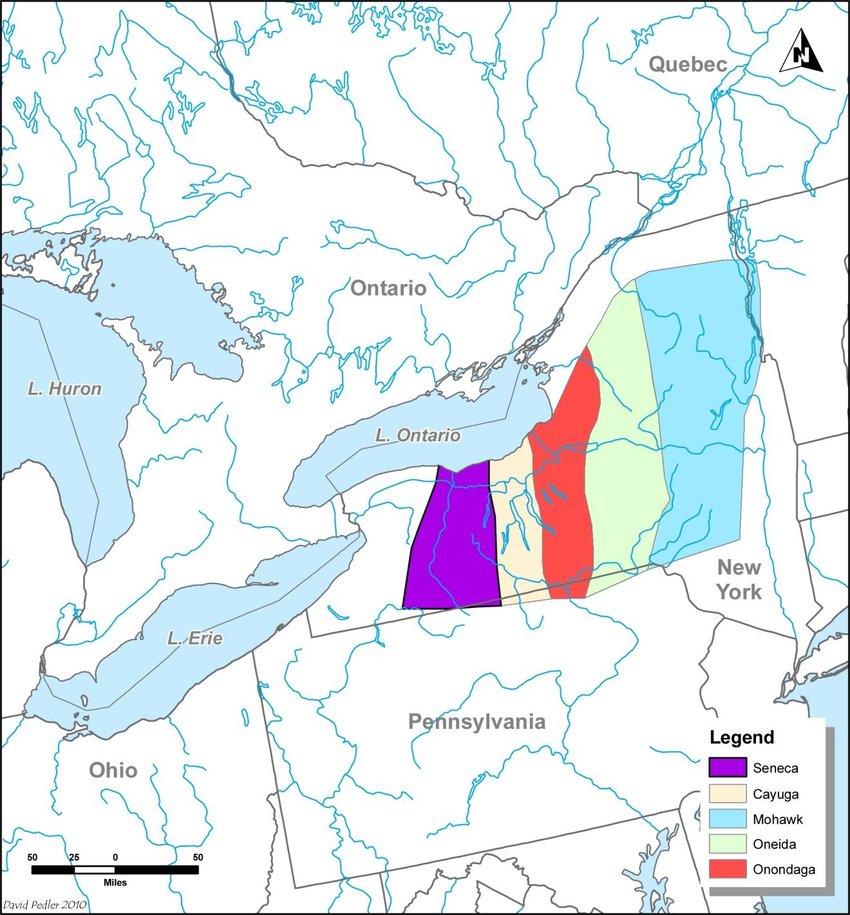 [Speaker Notes: https://www.pbs.org/native-america/blogs/native-voices/how-the-iroquois-great-law-of-peace-shaped-us-democracy/]
Does every country in the world vote in the same way?
No!
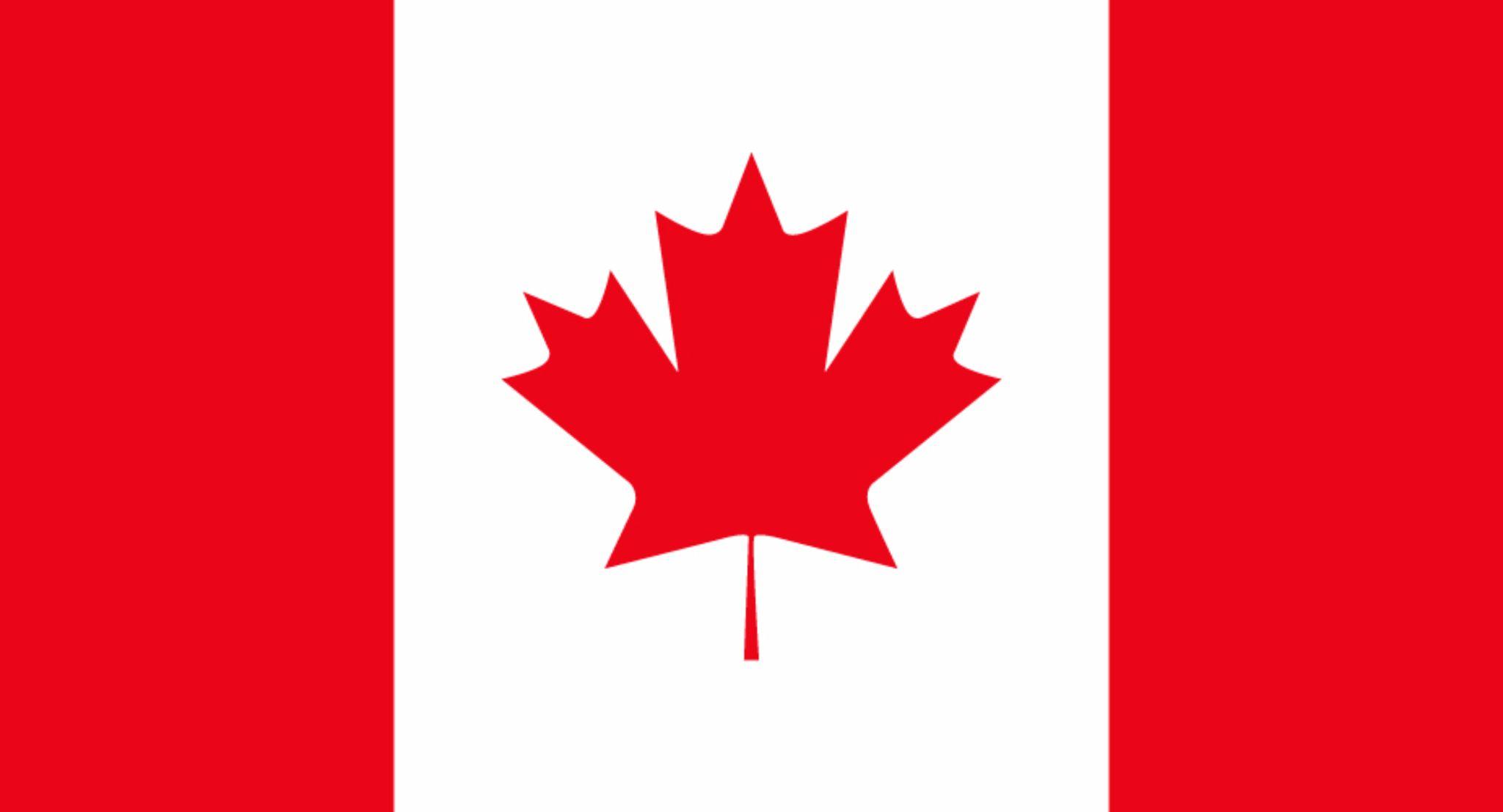 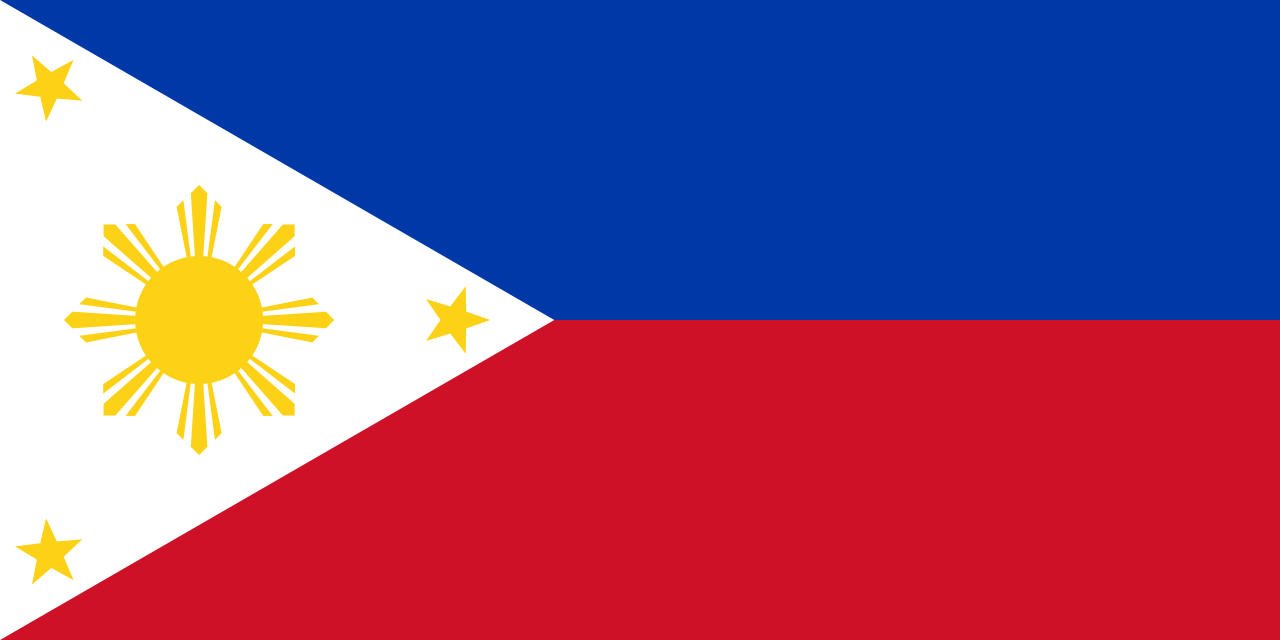 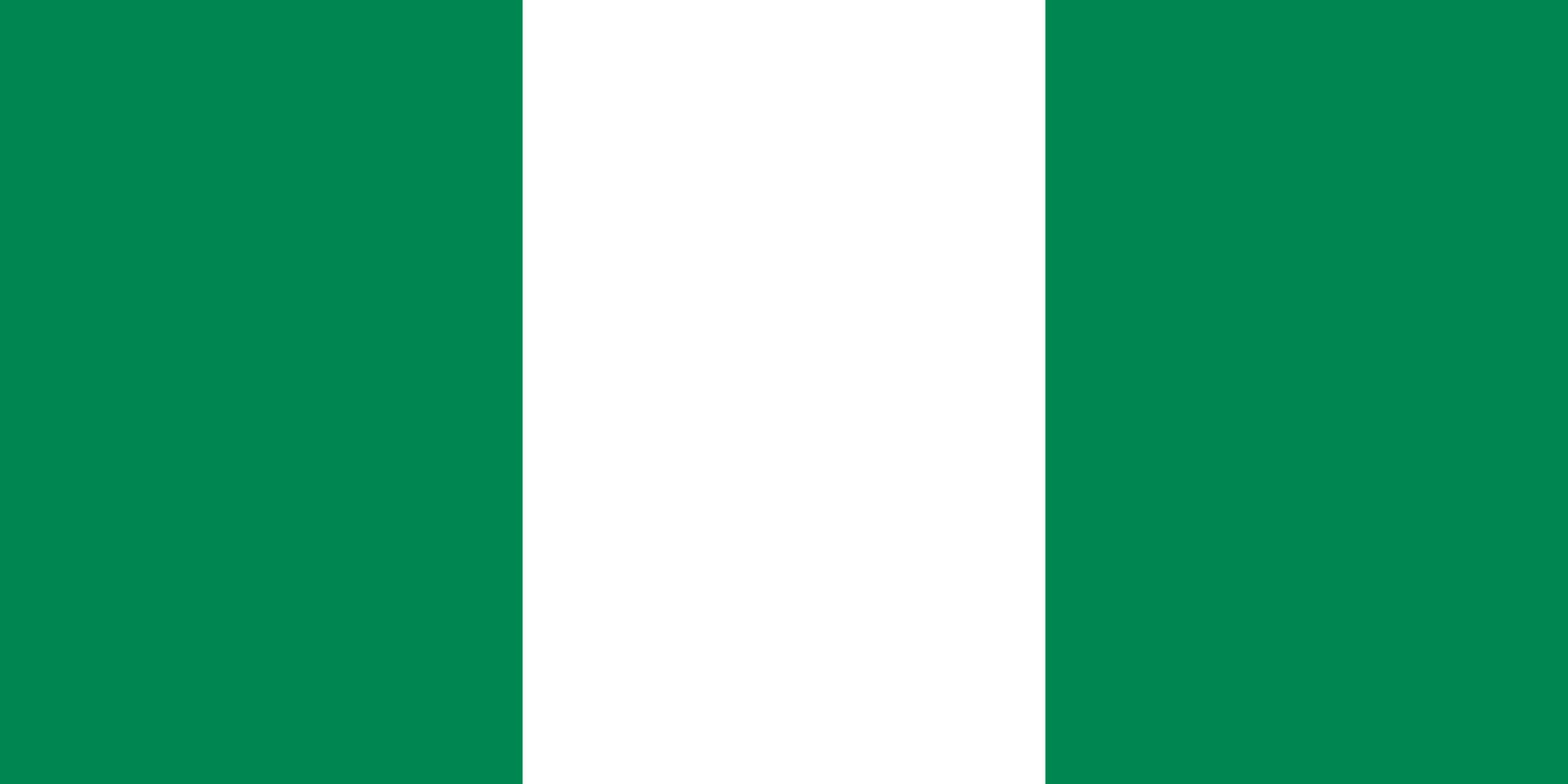 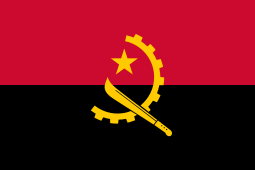 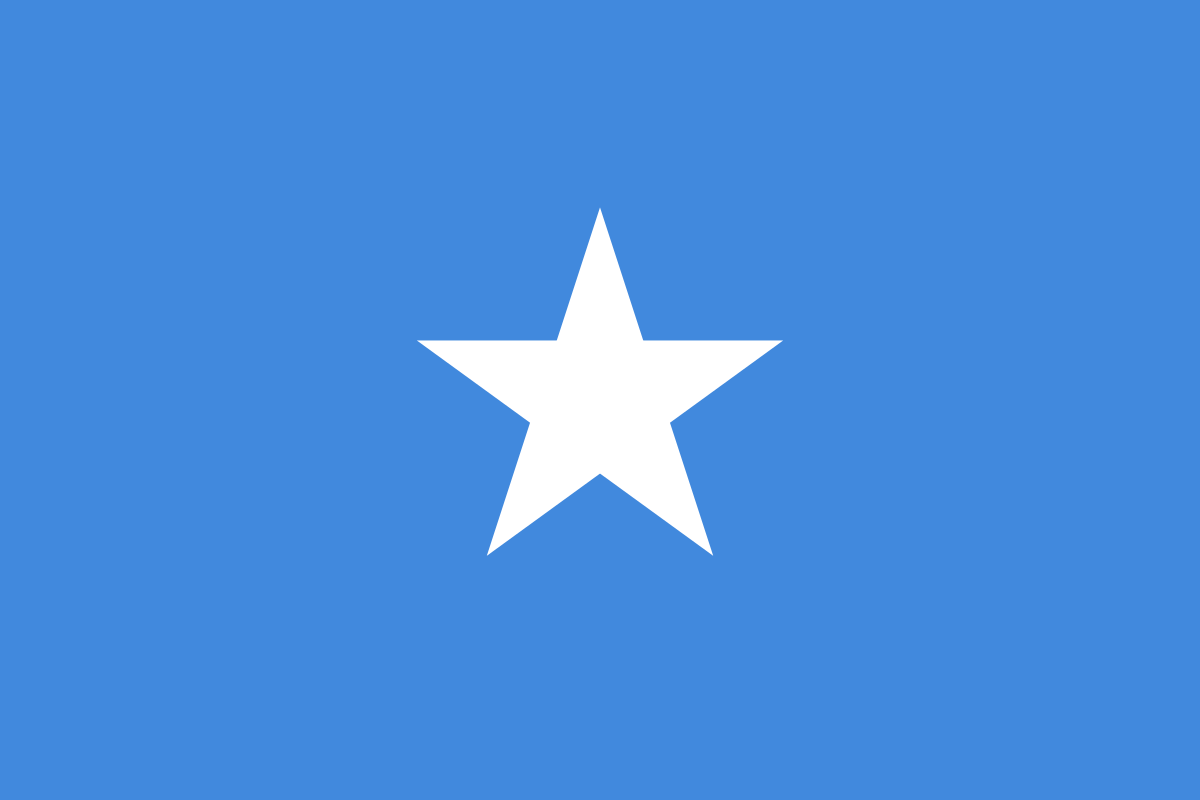 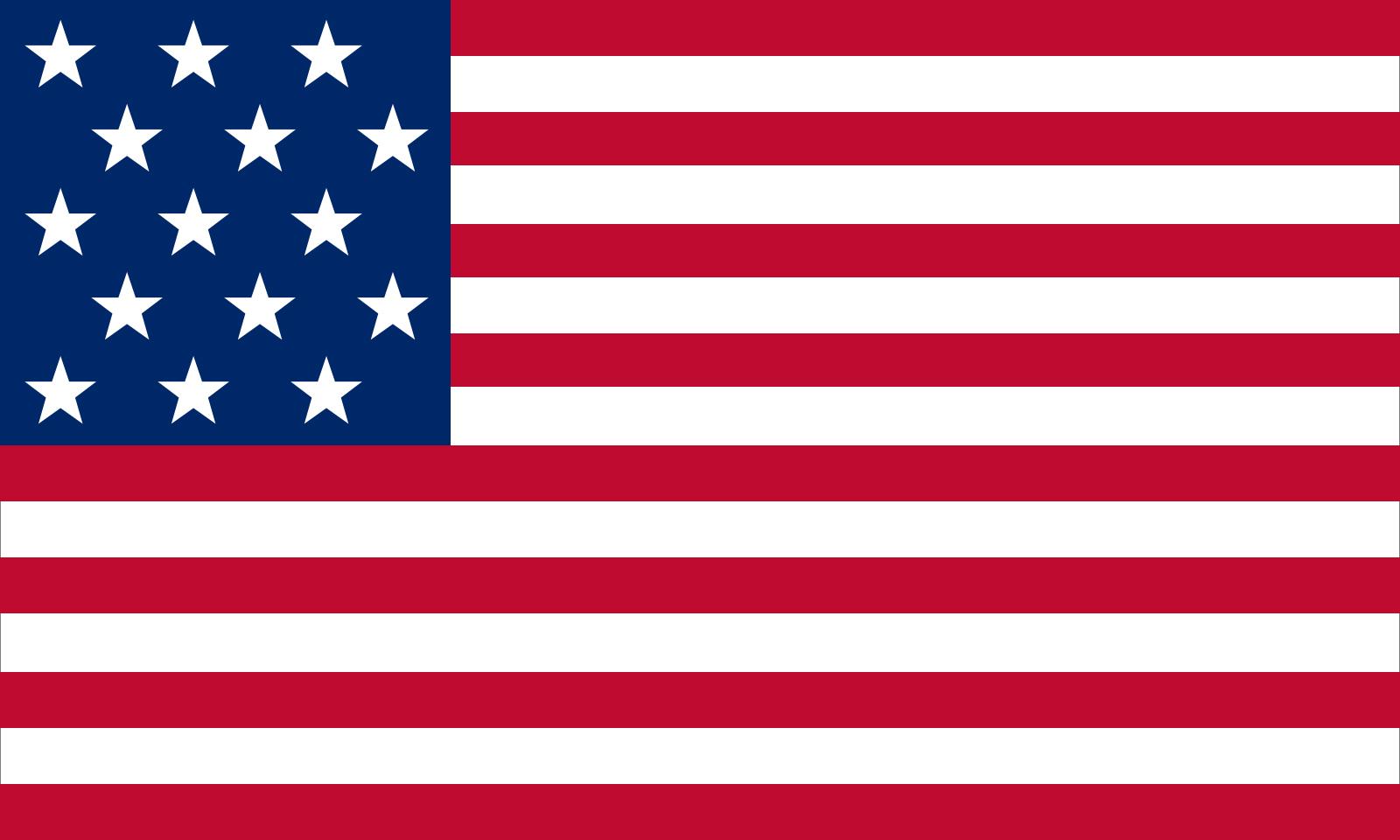 Angola
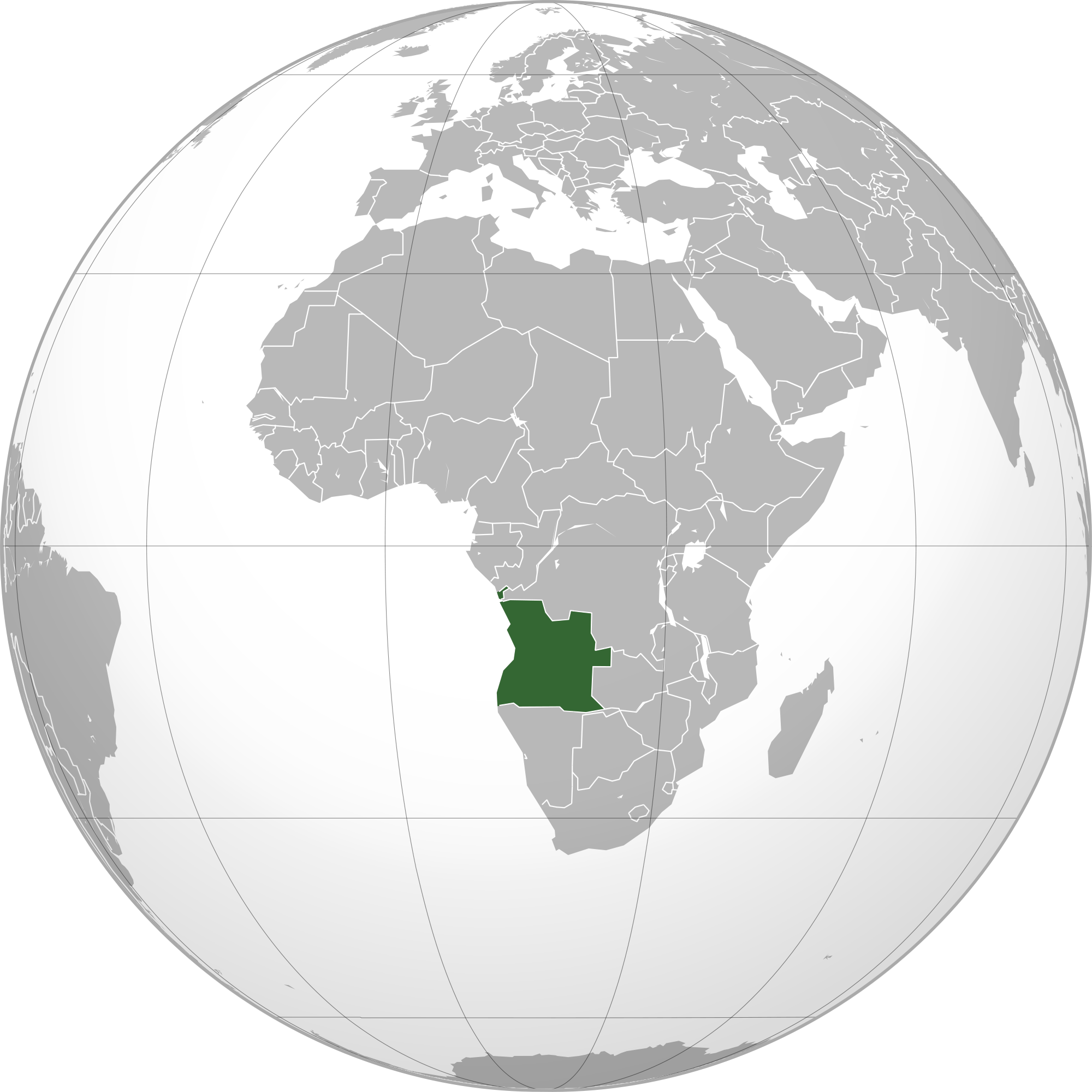 Vote for lists
Vote for one group
Hadhira
2/3
Zeke
Abdi
Sophia
1/3
Ash
Anika
The United States
Vote for one
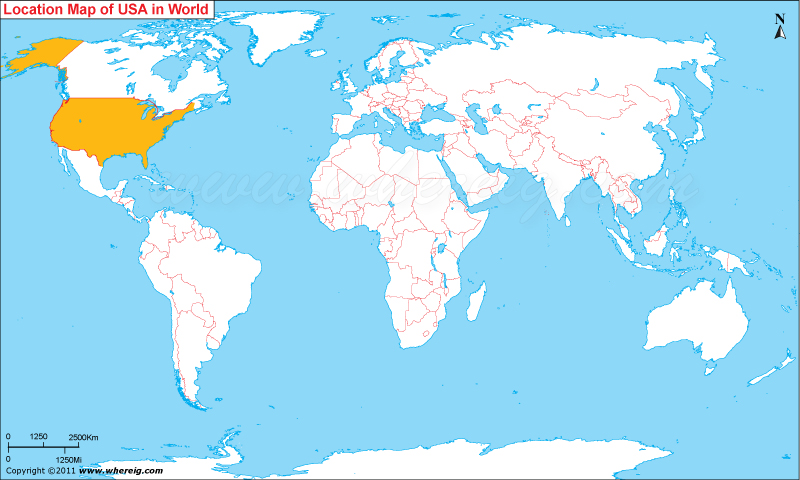 Vote for one
Hadhira
More on Tuesday!
Zeke
Abdi
Sophia
Ash
Nigeria
Vote in two rounds
Vote for one
Vote for one
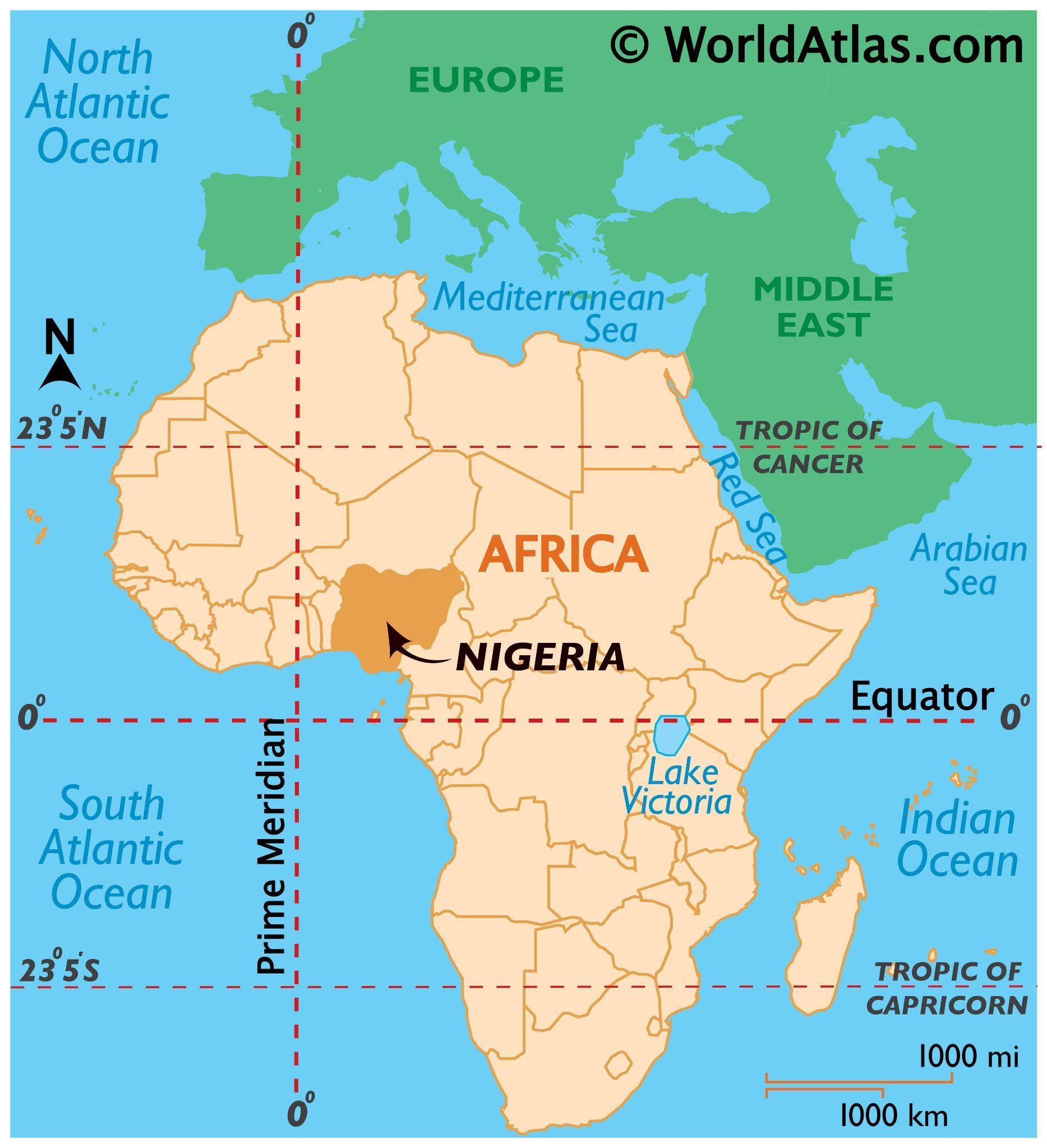 Hadhira
Abdi
Zeke
Sophia
More on Wednesday!
Abdi
Sophia
Ash
Does every state in the U.S. vote in the same way?
No!
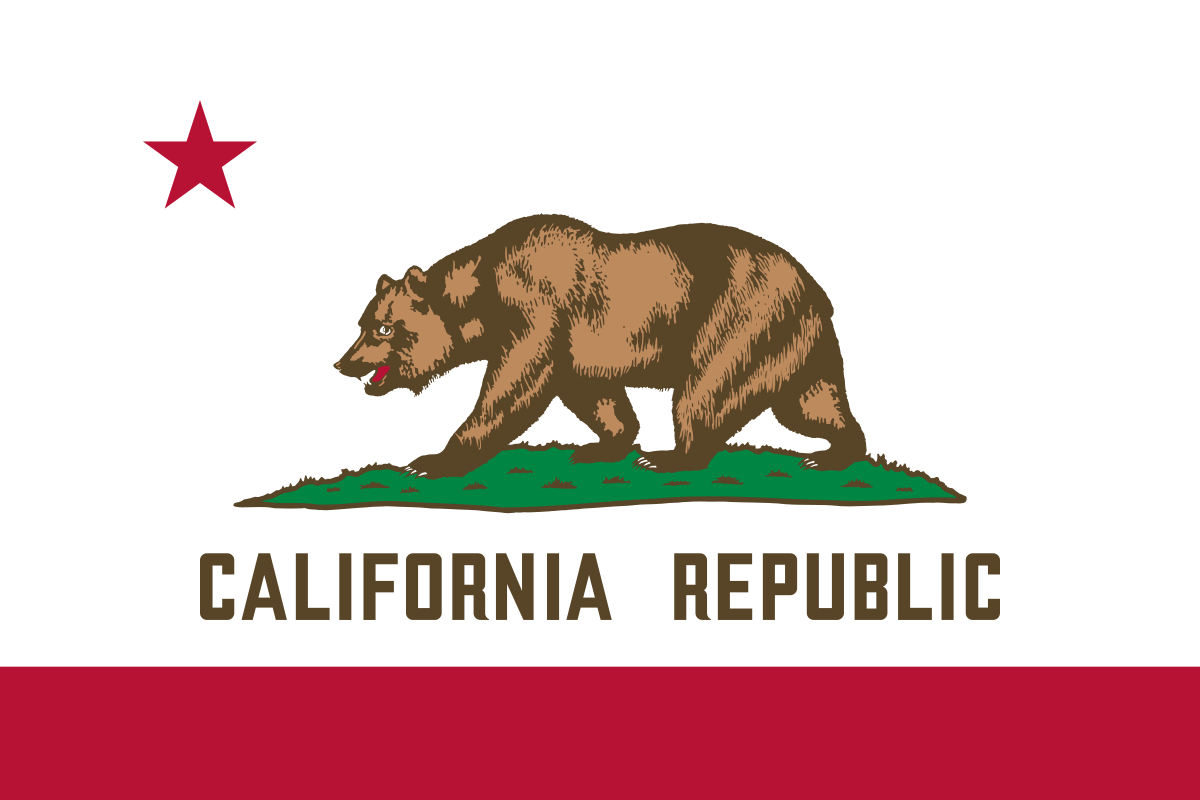 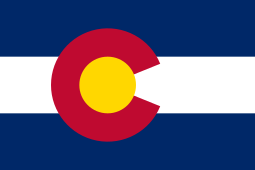 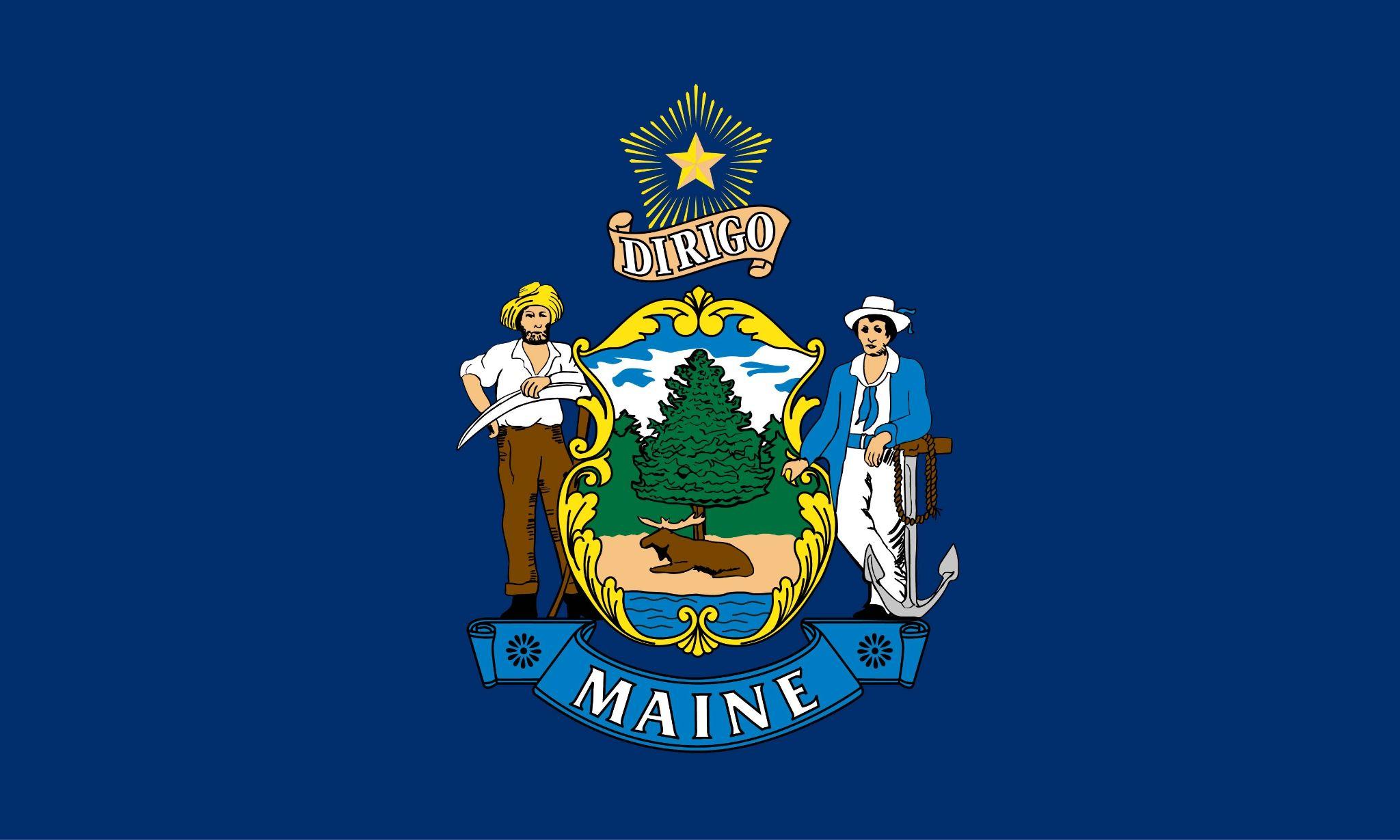 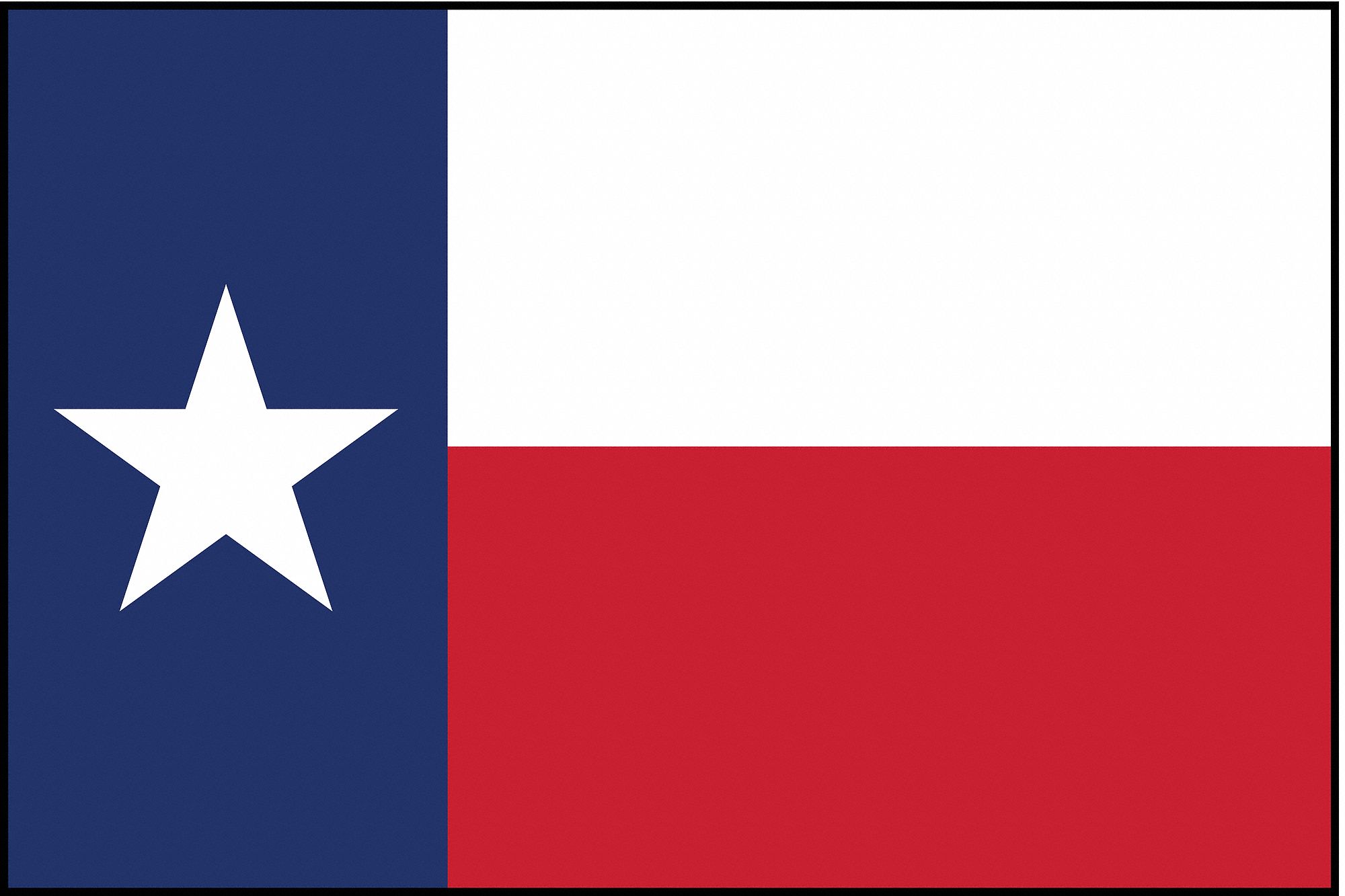 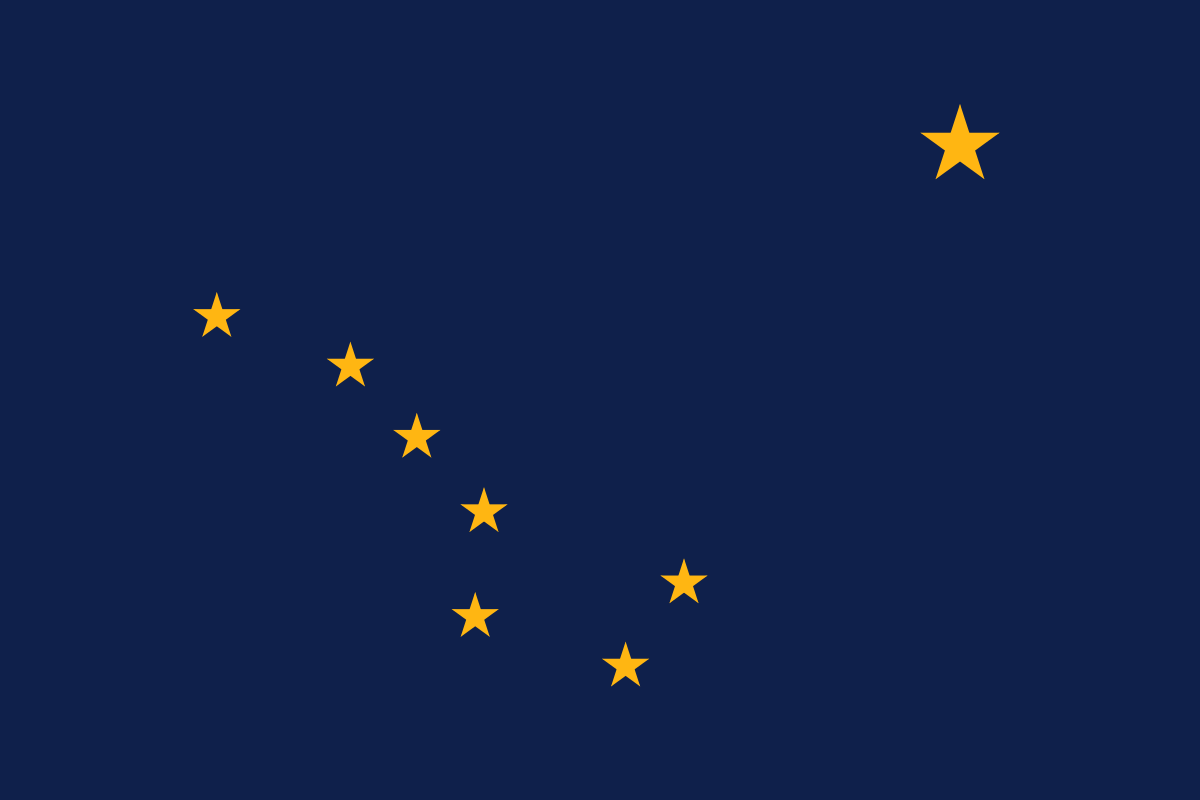 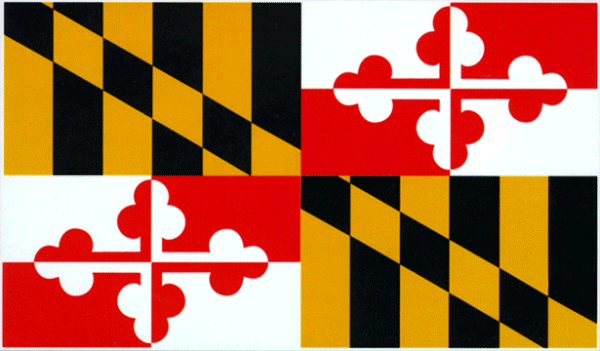 Maine: Ranked Choice Voting
1st choice
2nd choice
3rd choice
4th choice
Hadhira
Zeke
More on Thursday!
Abdi
Sophia
Ash
Do you think there is one best way to vote?
No! Everyone would use that way then!
There are many, many different systems that all have their strengths and weaknesses
This is a global issue and debate
Mathematicians are some of the key people involved in trying to find the fairest way to vote
When have you voted?
What should be true in a fair vote?
Content and language objectives
Content Objectives
Language Objectives
I can define “voting”
I can explain aspects of a “fair election”
I understand that there are many different types of voting systems in use around the world and within the U.S.
I understand how I vote in my school
Exit Ticket and Looking Ahead
Exit Ticket: Write or draw a main idea from today

Looking ahead: Tomorrow, we’ll do an election simulation using the “vote for one” method
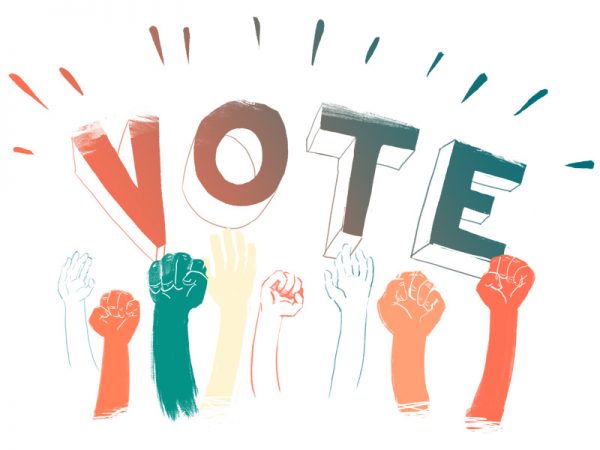